WHAT YOU DON'T KNOW ABOUT
CREATIVE THINKING 1.0
Let Your Mind Wander Outside The Framework
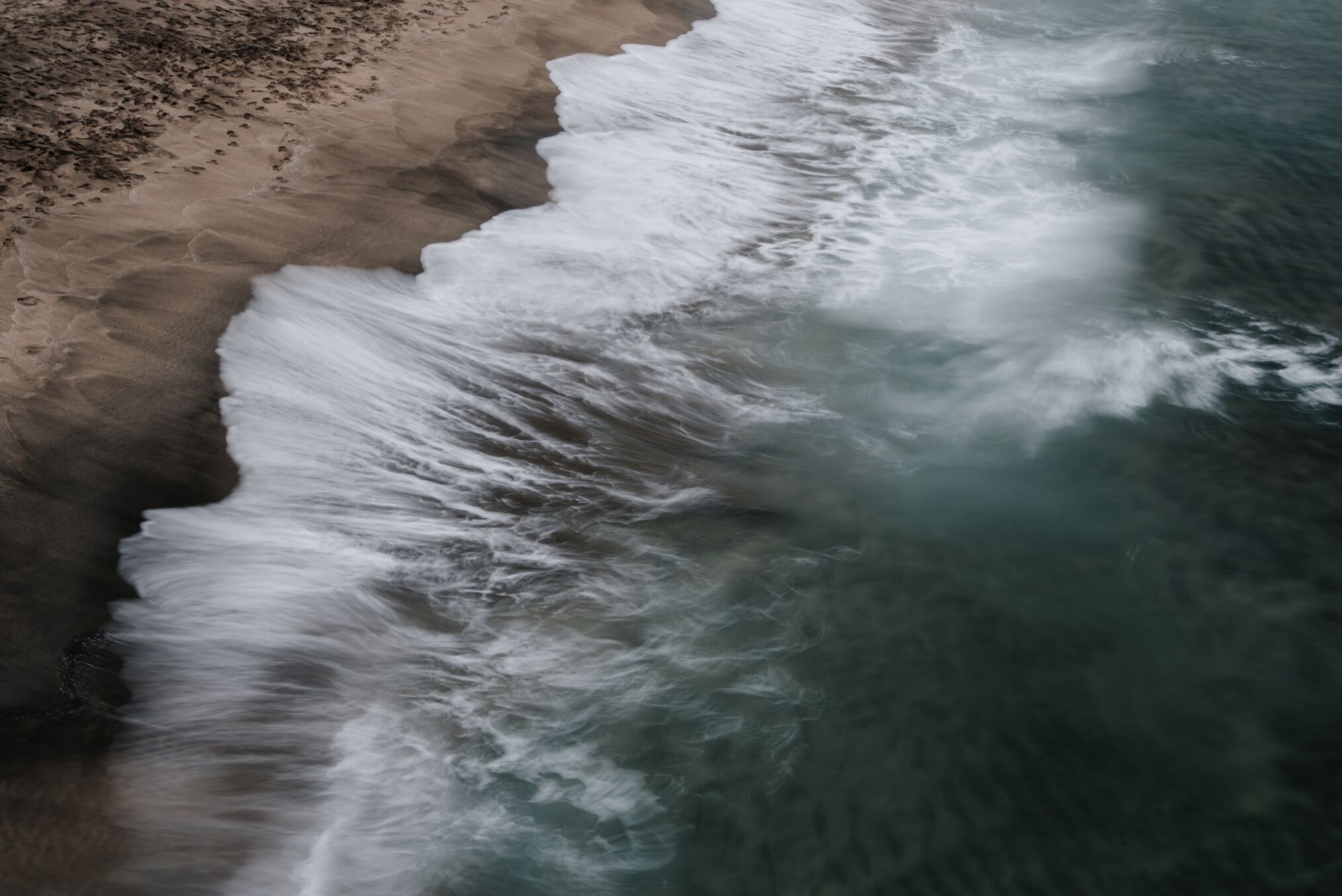 CREATIVITY IS NOT ABOUT
IT IS ALSO NOT ABOUT
FRAMEWORK
TEMPLATE
366Pi | Vision 2020
LET YOUR MIND TRAVERSE THROUGH THE GREAT UNKNOWN.
IT'S THE BEST THING YOU CAN DO TO BE ORIGINAL.
366Pi | Vision 2020
NO FRAMEWORK IS THE BEST
Frameworks are  based on someone else' experience & memory. Adopting one is like igniting the vicious cycle of the same memory. It will produce refurbished than original outcomes.
FRAMEWORK
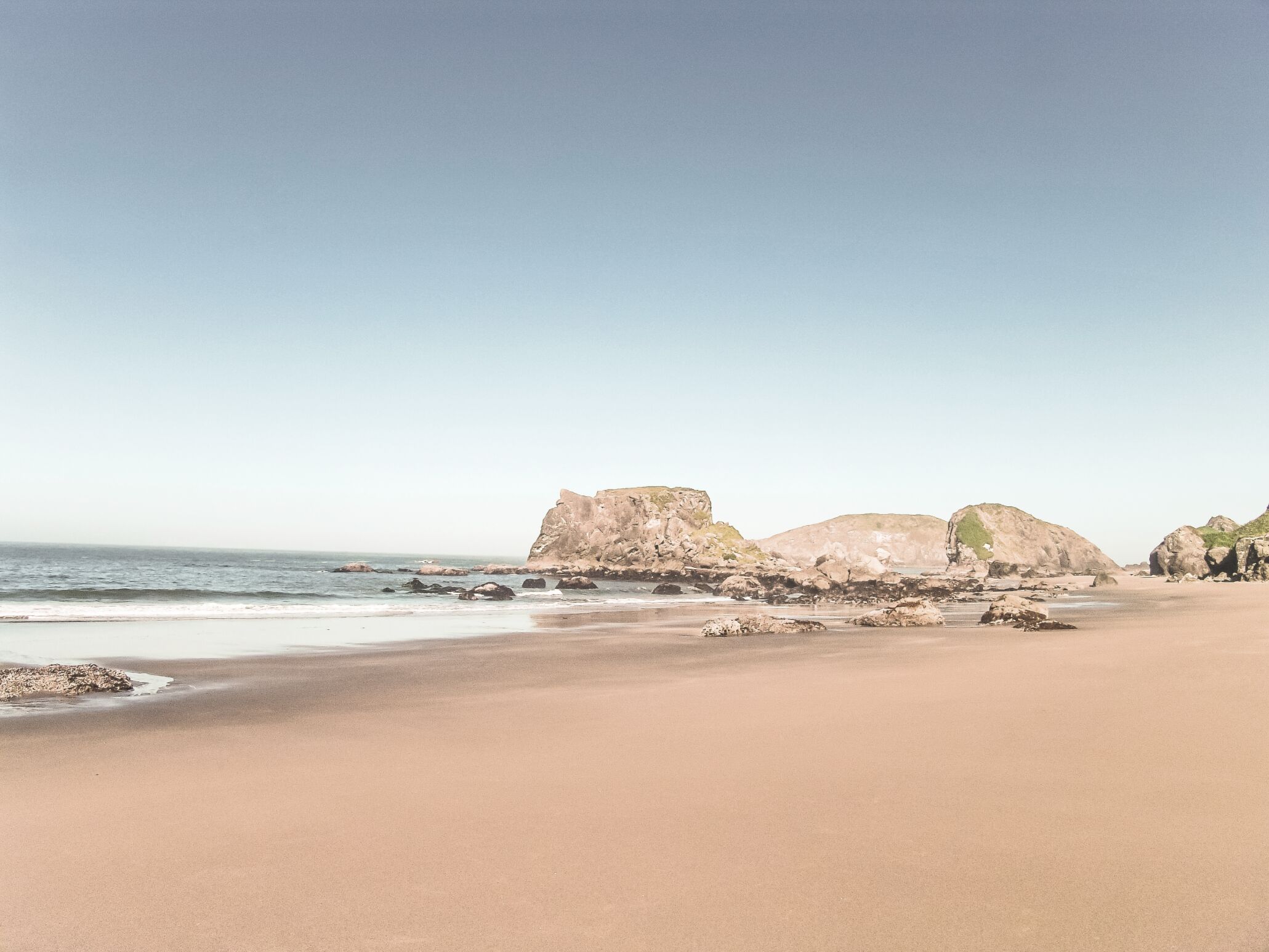 366Pi | Vision 2020
345 MN
9/10
SEARCH RESULTS RETURNED BY GOOGLE FOR "CREATIVITY IN BUSINESS"
KEY SKILLS FOR 2020 AND BEYOND REQUIRES CREATIVE THINKING SKILLS
366Pi | Vision 2020
BELIEVING VS SEEKING
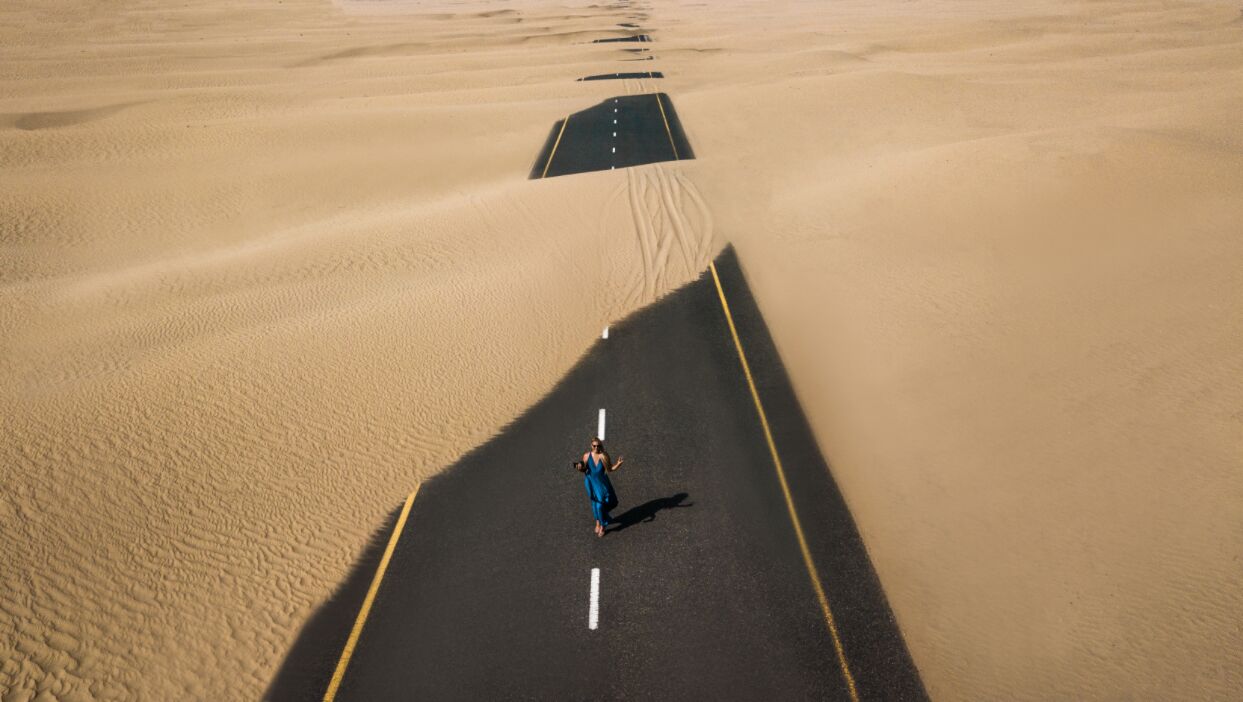 UNINSTALL THE TECHNOLOGY DRIVEN MINDSET
Frameworks make you believe in a confined approach. But, creative thinking requires experiencing beyond in pursuit of seeking unexperienced.
366Pi | Vision 2020
WORDS TO LIVE BY
Creative thinking is possessing a thought not inflicted by any opinion.
366Pi | Vision 2020
QUANTUM PHYSICS
Believes in simultaneous duality of things
QUANTUM CREATIVITY
QUANTUM THINKING
Simultaneous existence of conscious and sub-conscious thoughts
QUANTUM CREATIVITY
Thoughtful seeking around sense organs, simultaneously
366Pi | Vision 2020
HOW TO THINK CREATIVELY
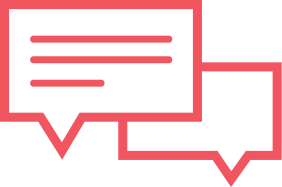 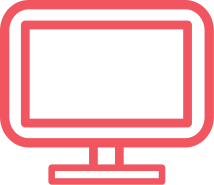 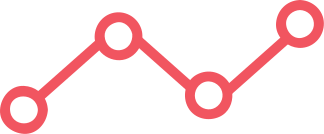 Abandon the baggage of system
Format or defragment your mind
Focus on usefulness than  gain
36Pi | Vision 2020
HOW TO ACHIEVE CREATIVE STATE OF MIND?
366Pi | Vision 2020
EMOTION
MIND
BODY
ENERGY
Creative by Emotions.
Creative by Intelligence
Creative by Action
Creative by Energy
Inspired by "Inner Engineering"  by Sadhguru
SUPERIMPOSE
AVOID
ESTABLISH
GAIN
Creative Thinking Requires
Body, Mind, Emotion, Energy
Decoupling of any out of the four
Mechanism to entangle
Observational insight & Clarity
366Pi | Vision 2020
WHATSAPP
+91-9158 63 9751
CONTACT US
EMAIL
contact@366pi.com
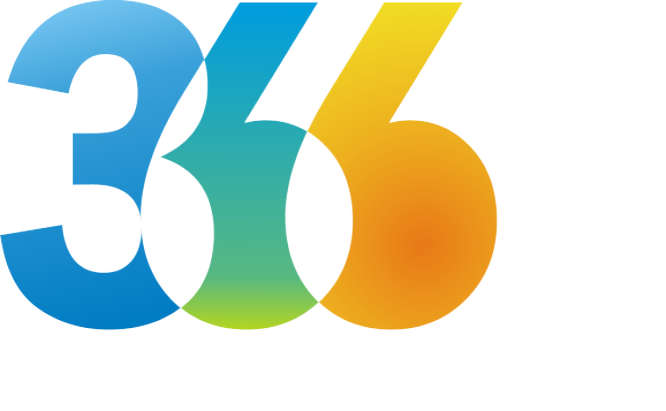 DIAL
+91-7759 03 7788
366Pi | Vision 2020